Національна академія внутрішніх справКафедра теорії держави та права
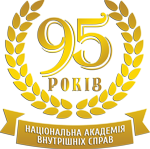 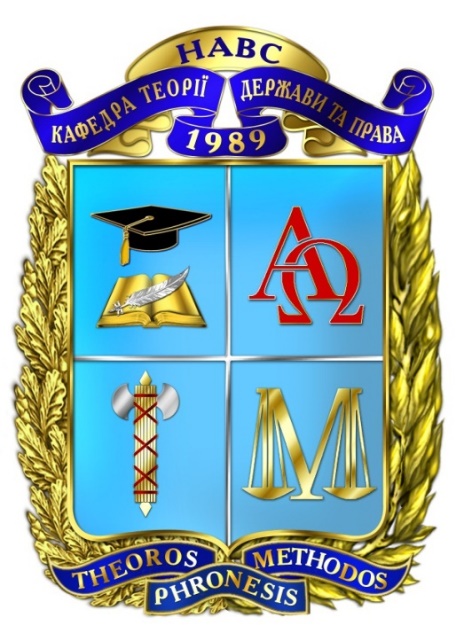 Виконав:
Тихомиров Д.О.
Київ – 2016
ТЕМА 4. СУЧАСНІ КОНЦЕПЦІЇ ДЕРЖАВОТВОРЕННЯ
Вивчення та засвоєння теоретичних положень цієї теми дасть можливість більш широко розуміти процеси створення та існування держав як в історичному аспекті, так і в сучасний період. Процеси державотворення та визнання розглядаються багатьма науками (теорією держави та права, управлінням, міжнародним правом, політологією тощо), систематизація цих знань і положень створює підґрунтя для, власне, теоретичного обґрунтування існування та взаємодії держави з іншими суб’єктами міжнародного права
Основні терміни теми
Навчальні питання теми
4.1 Теоретичні аспекти державотворення
У вузькому розумінні державоутворення – це складний, комплексний довготривалий і багаторівневий процес утворення держави, зумовлений культурними, політичними, релігійними та іншими факторами
У широкому розумінні державоутворення– це процес, спрямований на актуалізацію національної ідеї в галузі державного управління, вироблення та втілення ідеології державоутворення, створення й становлення держави як системи відносин та її інститутів, що мають забезпечити життєздатність і розвиток держави
Види теорій визнання
Форми визнання
4.2 Типи держав: формаційний та цивілізаційний підходи
Тип держави – сукупність держав, що мають схожі загальні риси, які проявляються в єдності закономірностей і тенденцій розвитку, базуванні на однакових економічних (виробничих) відносинах, на однаковому поєднанні загальносоціального і вузькогрупового (класового) аспектів їх сутності, аналогічному рівні культурно-духовного розвитку
Основні підходи до типології держав
Цивілізація – це соціокультурна система, що включає соціально-економічні умови життя суспільства, етнічні та релігійні основи, ступінь гармонії людини і природи, рівень свободи особи – економічної, політичної, соціальної та духовної
Цивілізаційний підхід
4.3 Зміст основних сучасних теорій держави
Доктрина держави загального добробуту (благоденства)
Концепція національної держави
Етатична концепція держави
Тоталітарна концепції держави
Анархістська концепція держави
Теорія плюралістичної демократії
Теорія еліт
Теорія елітарної демократії
Концепція правової держави
Концепція соціальної держави
Теорія конвергенції
Теорія «глобалізації»
Технократична концепція держави
Теорія модернізації
Теорія солідаризму
Список використаних джерел
Ведєрніков Ю. А. Теорія держави і права : навч. посіб. / Ю. А. Ведєрніков, А. В. Папірна. – К. : Знання, 2008. – 333 с. 
Волинка К. Г. Теорія держави і права : навч. посіб. / К. Г. Волинка. – К. : МАУП, 2003. – 238 с.
Коник С. М. Державотворення як управлінська категорія [Електронний ресурс] / С. М.  Коник // Державне управління: теорія та практика. – 2012. – № 2. – Режим доступу до журн. : http://nbuv.gov.ua/UJRN/Dutp_2012_2_6.
Литвиненко І. Л. Визнання держав у міжнародному праві  [Електронний ресурс] / І. Л. Литвиненко // Університетські наукові записки. – 2005. – № 1 –  2. – С. 238 – 243. – Режим доступу до журн. : http://nbuv.gov.ua/UJRN/Unzap_2005_1-2_39.